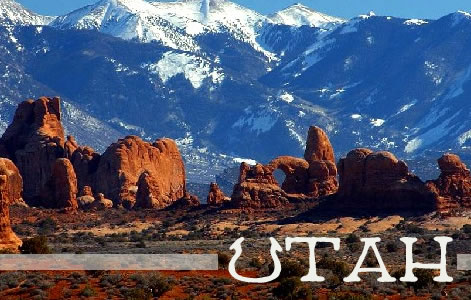 Effects Of Climate and Location on Traffic Signs Deterioration: A LiDAR-Based Study In Utah
Majid Khalilikhah

GIS in Water Resources Term Project
Mobile Lidar in Transportation?
Moving Ahead for Progress in the 21st Century Act (MAP-21) was signed into law by President Obama on July 6, 2012. It funds surface transportation programs at over $105 billion for FY 2013 and 2014 .
USDOT is demanded to announce performance measures by approximately spring 2015 in the areas of:
National Highway Performance Program (NHPP)
Highway Safety Improvement Program (HSIP)
Congestion Mitigation and Air Quality Improvement Program (CMAQ)
National Freight Movement (Freight)

 Thus, MAP-21 performance measures for asset management are driving the need to data informed decisions.
How to Address the Sign Data Collection Challenge?
Utah Department of Transportation (UDOT) has sponsored an effort to have comprehensive information about its road assets in a cost effective manner. To do so, mobile LiDAR (light detection and ranging) was investigated and chosen to record traffic signs under UDOT’s jurisdiction.
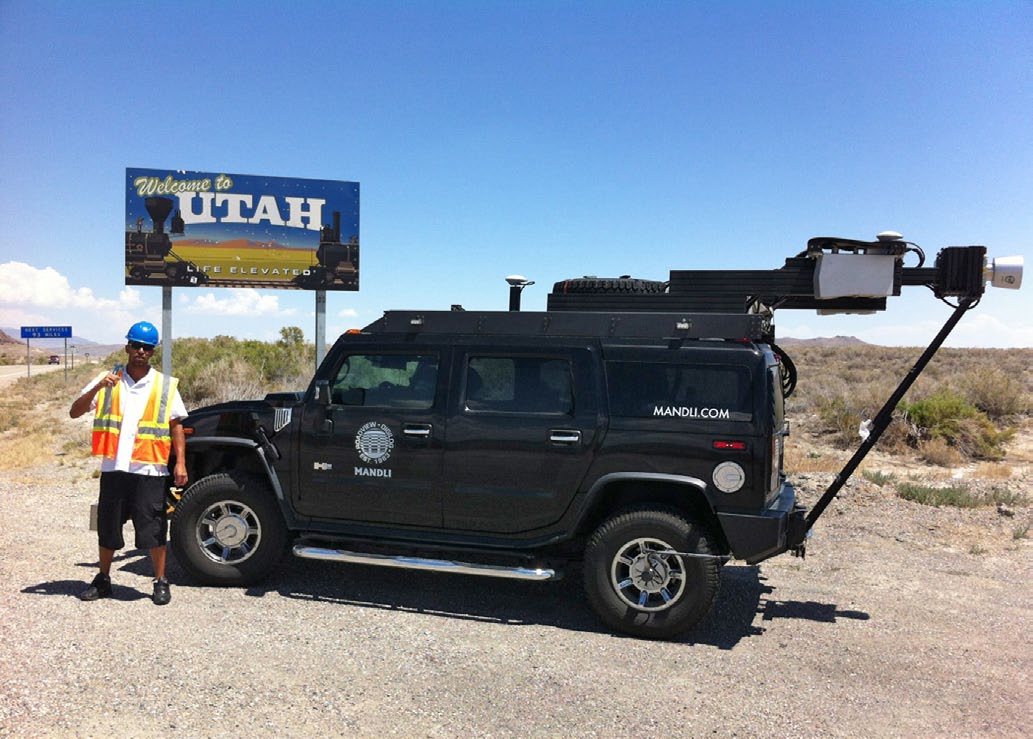 Lidar Equipped Vehicle Used for UDOT Sign Data Collection
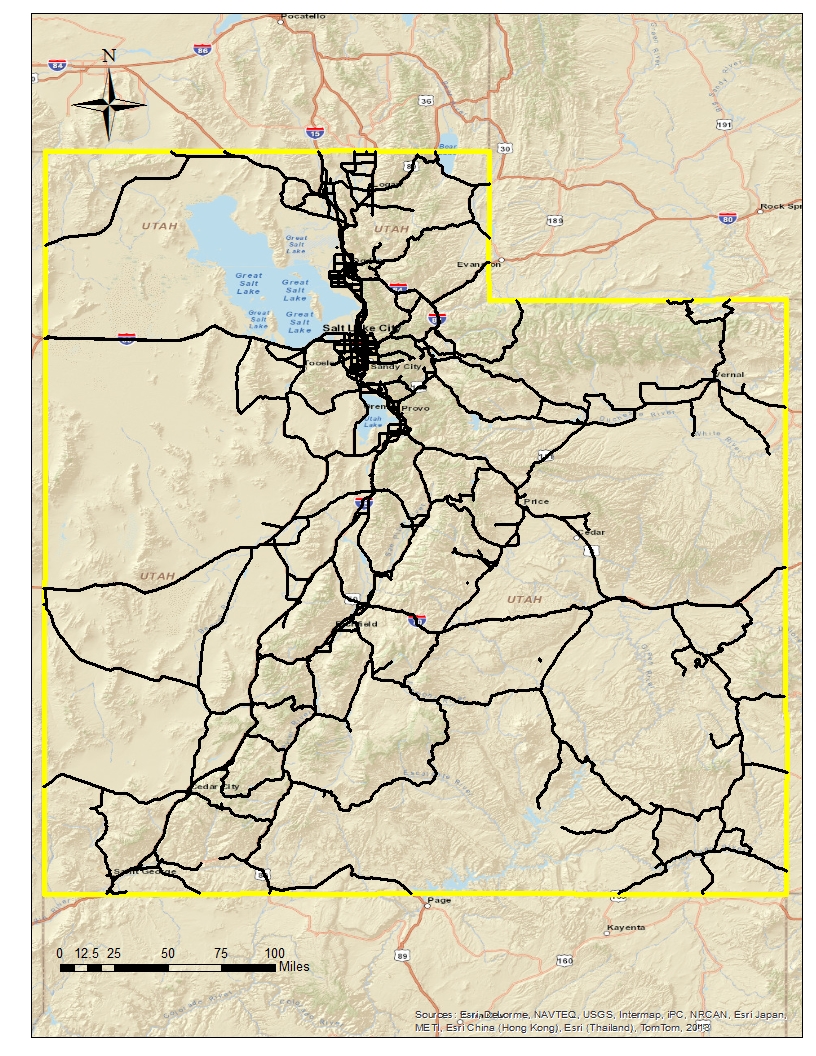 The collected data included the following attributes of the signs:

Location
Condition (Good, Fair, Poor)
Condition Comment
MUTCD Code
Size
Orientation
Mount Height
Collected Date
Facing Direction
Over 97,000 traffic signs under UDOT’s jurisdiction were recorded. 
The Mobile LiDAR classified the sign condition into three groups called as good, fair, and poor.
At the conclusion, 6.7 percent of the surveyed signs were recorded in fair or poor conditions.
Different Forms of Deterioration
To classify different forms into deterioration categories:

Vandalism; The most varied category of damage forms that includes damage caused by humans on the face of the sign such as paintballs, ballistic damage from firearms, glass bottle impacts, eggs, stickers, dents, graffiti, over painting, and bullet holes
Hit by vehicle; For example getting bent or knocked down by vehicles running off the road
Relocated and/or adjusted by private individuals 
Environmental; Damage caused by weather or other natural factors 
Aging; Deterioration due to reaching its useful life; for example the colors have faded
Research Objective
To determine the contributing factors affecting sign deterioration through utilizing Geographic Information System (GIS). 
 With considering the climate and environment data and combining them with the known location of each sign
Weather Observation:
Average Annual Precipitation, thirty year average (1981-2010)
Average Annual Temperature, thirty year average (1981-2010)
Average Wind Power
Location Data:
Elevation
Land Cover
Municipalities
ArcGIS Tools:
Select by Attributes and Locations
 Project Raster (Data Management)
 Joins and Relates Tables
 Spline (Spatial Analyst)
 Extract By Mask (Spatial Analyst)
 Extract Multi Values to Points (Spatial Analyst)
Online Data Sources:
Parameter-elevation Regressions on Independent Slope Model (PRISM)
 United State Geological Survey (USGS) National Elevation Dataset
 National Land Cover Database (NLCD)
 Utah Automated Geographic Reference Center (UTAH AGRC)
 National Renewable Energy Laboratory (NREL)
 United States Census
 Bureau of Economic and Business Research (BEBR) at the University of Utah
 Lumina Foundation
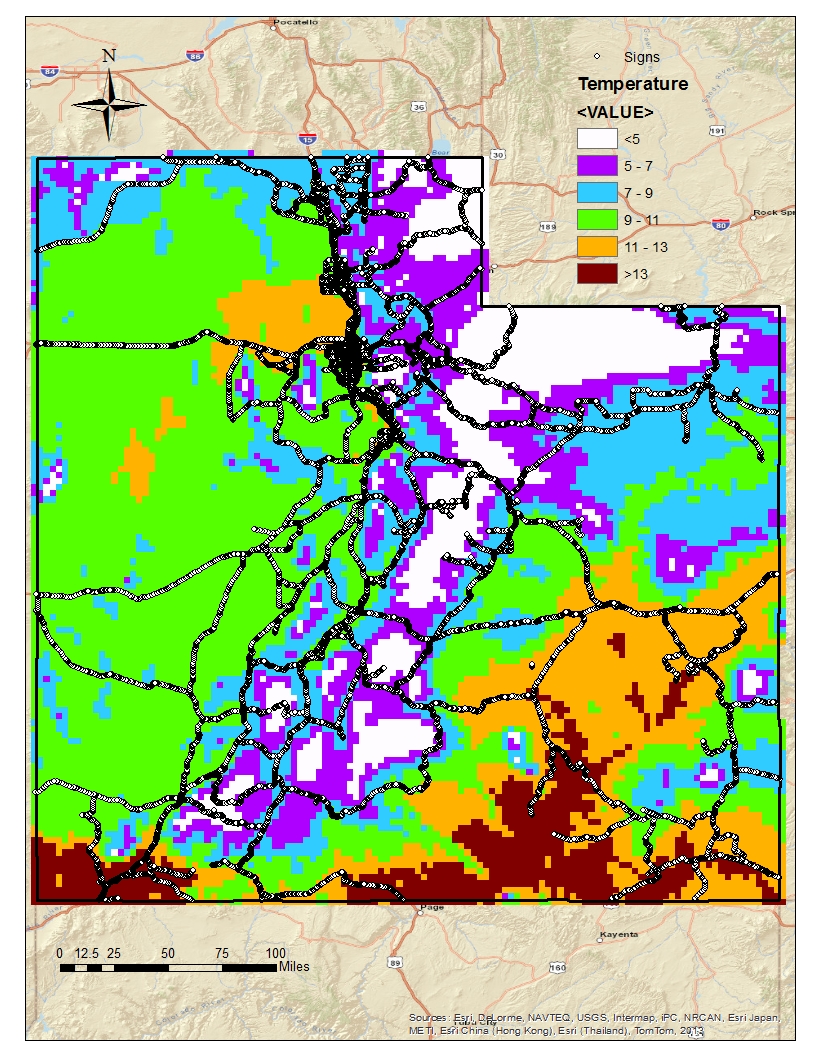 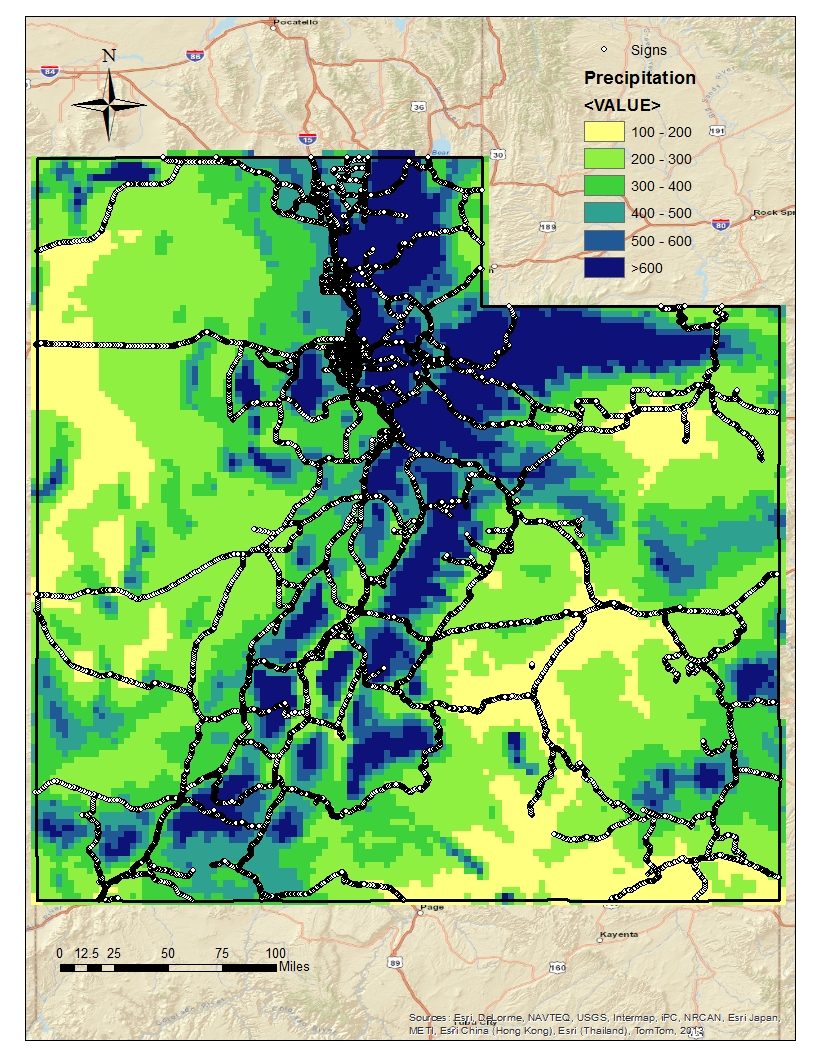 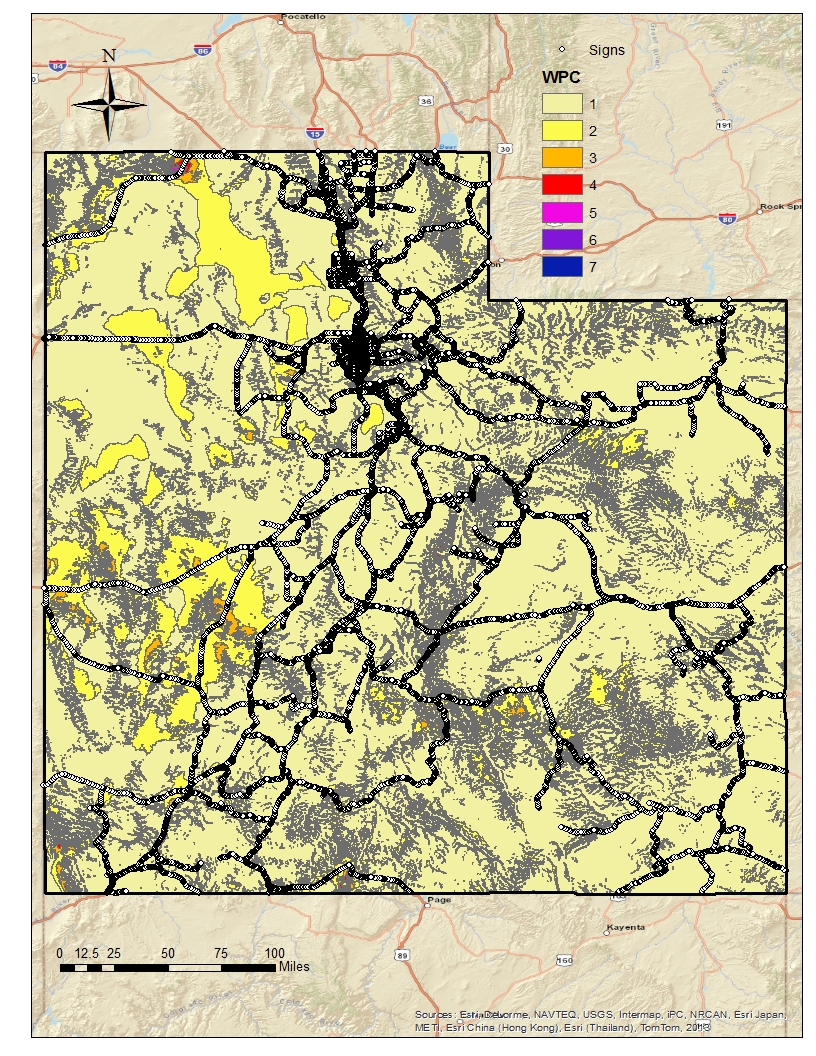 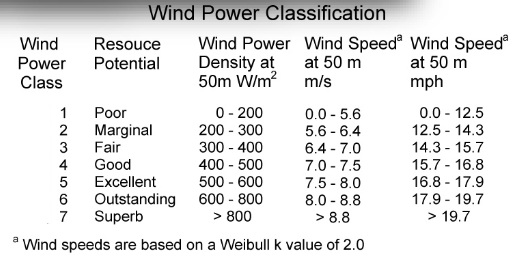 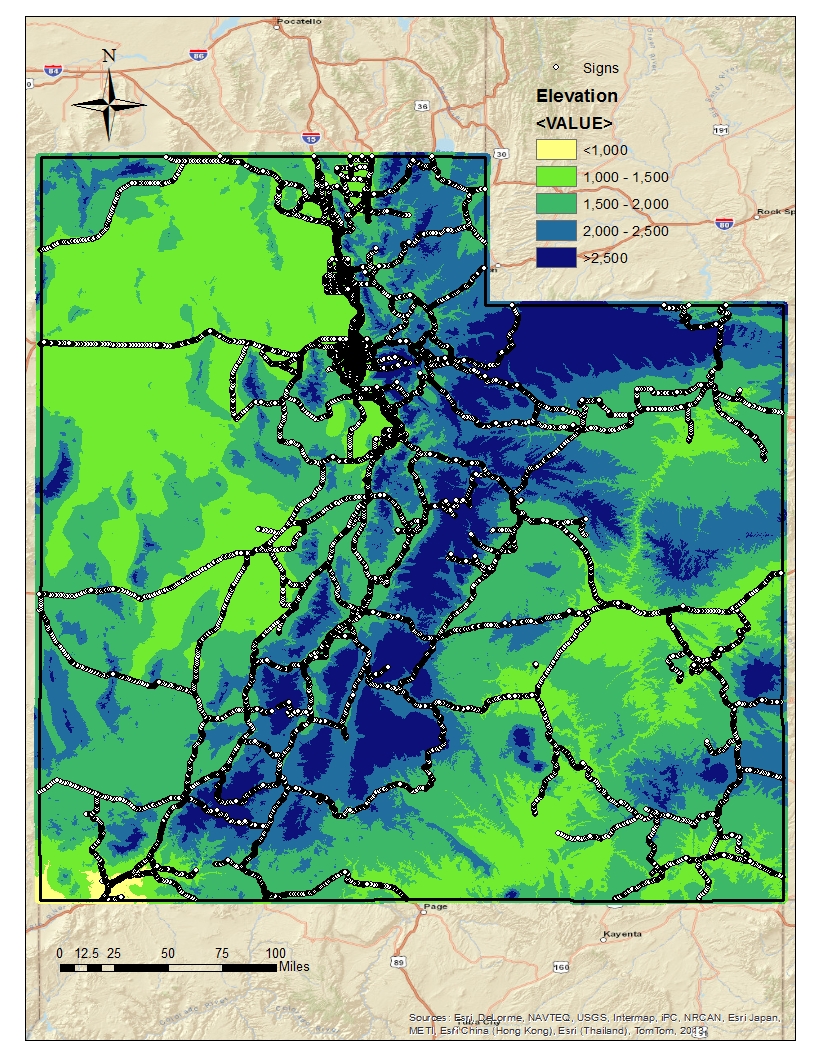 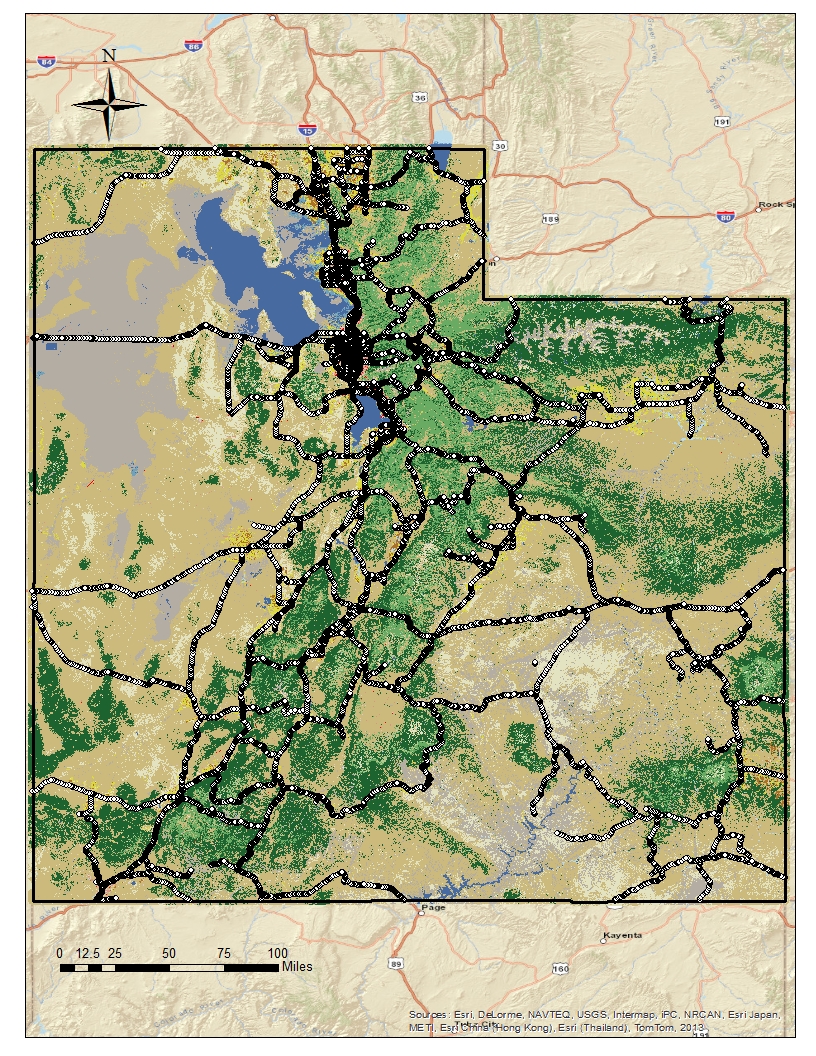 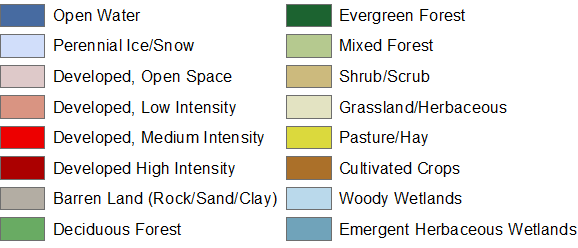 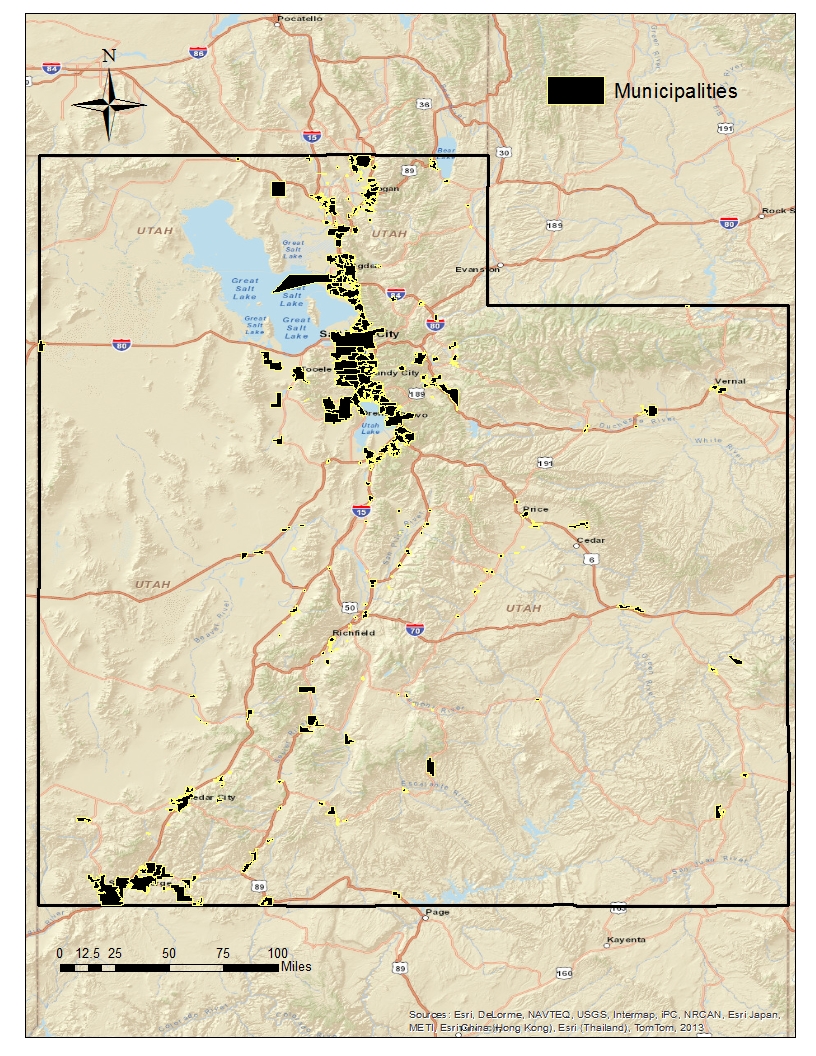 Research Conclusions
This research determined that that the major contributing climate and location factors affecting sign deterioration rate include:

 Mean Temperature
 Elevation
 Exposure

Therefore, the routes with capable signs of deterioration are determined and traffic agencies might focus on them and perform more frequent assessment..
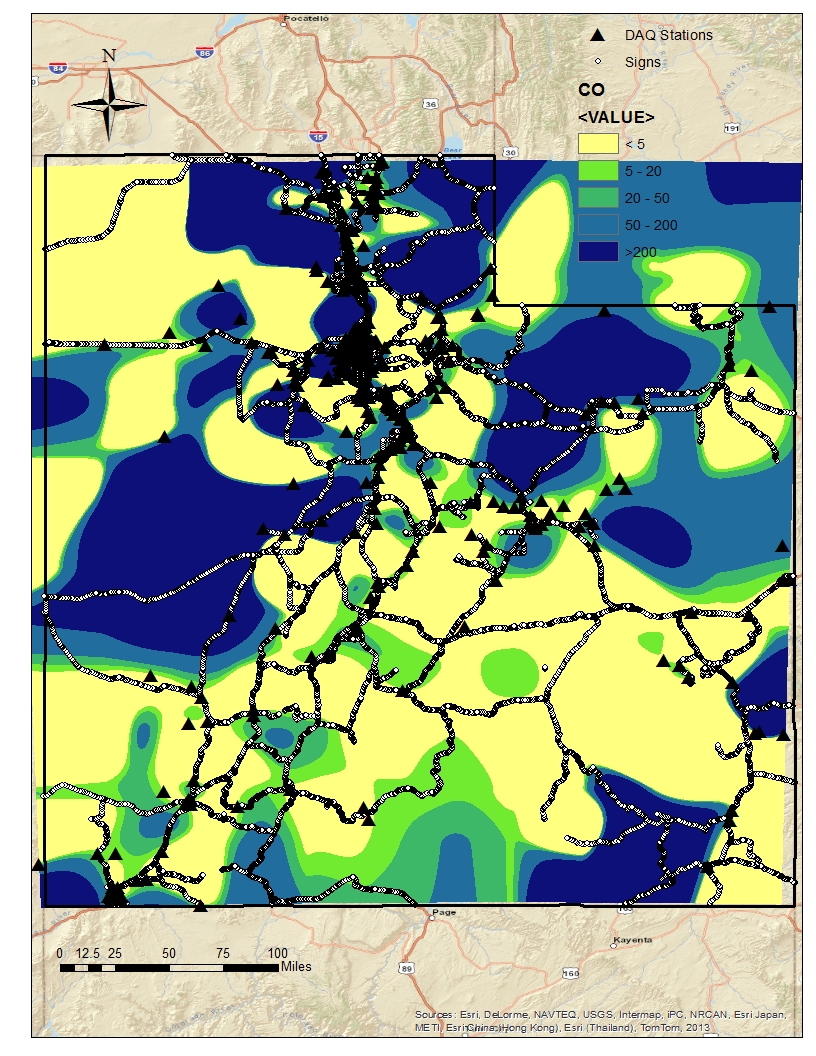 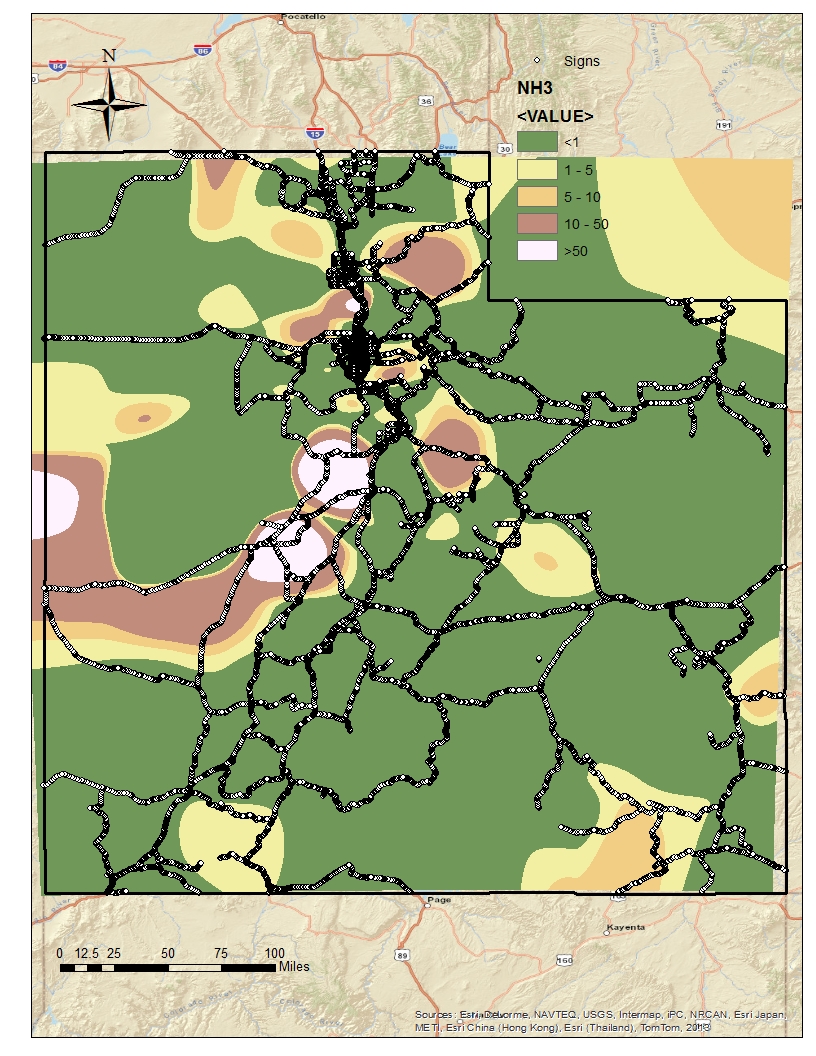 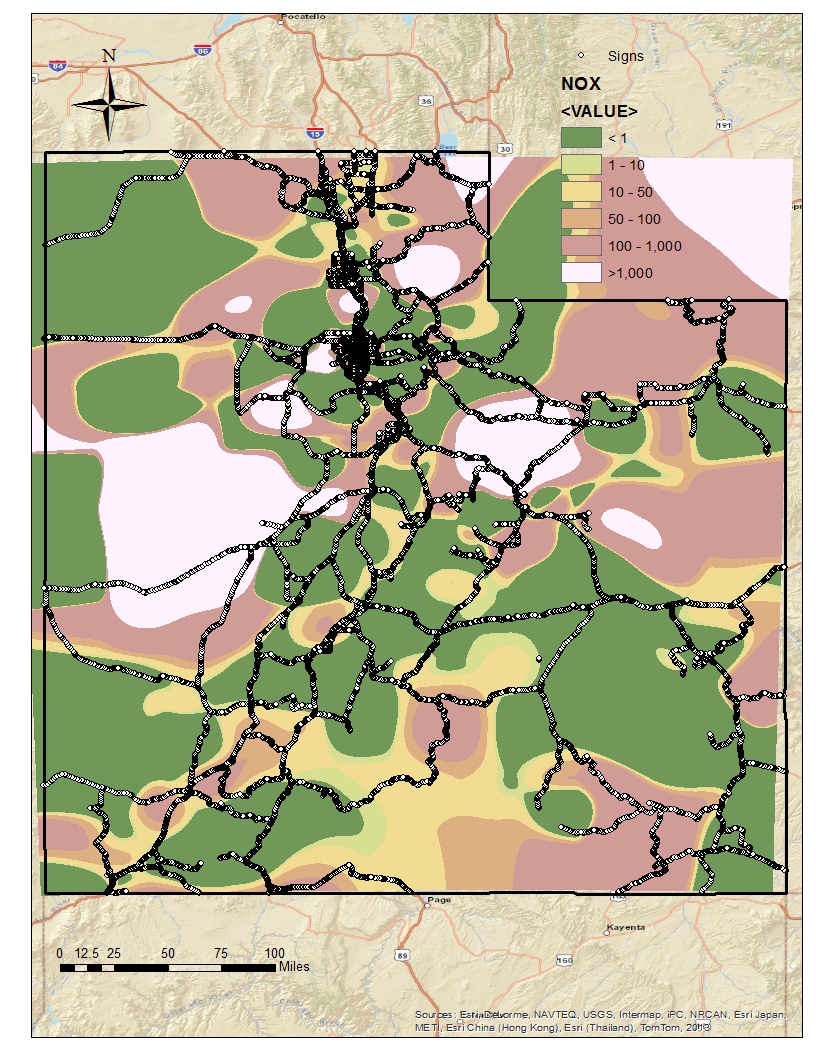 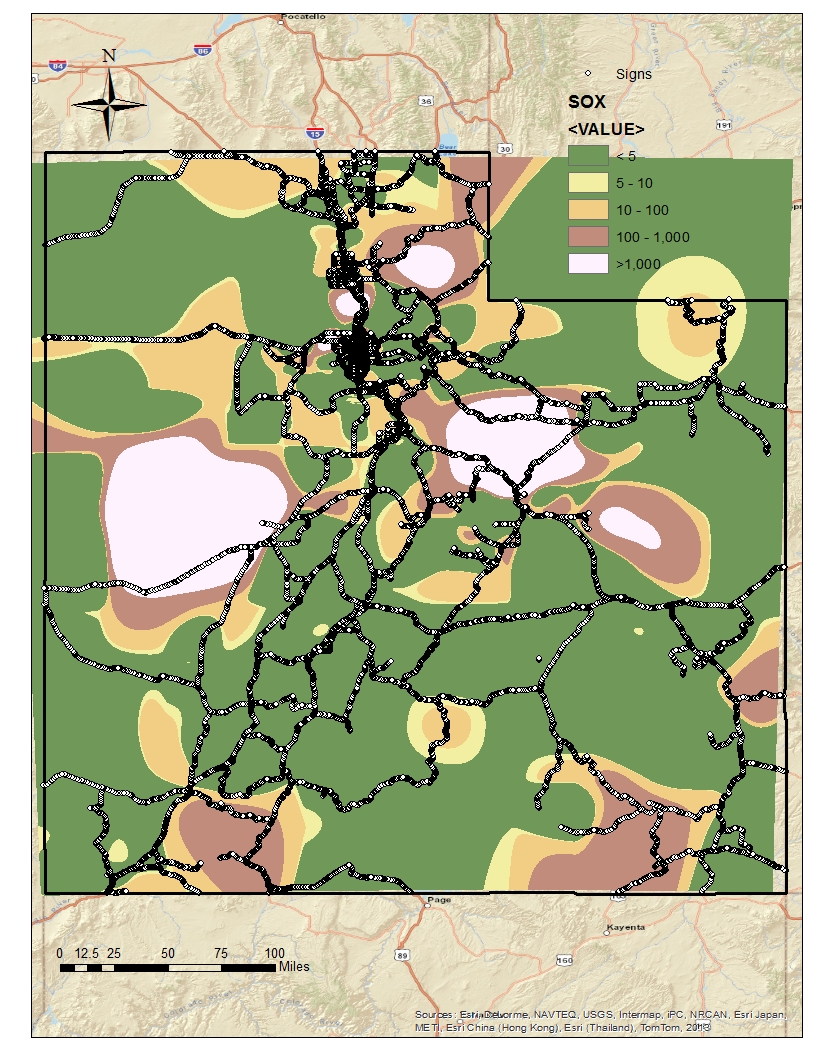 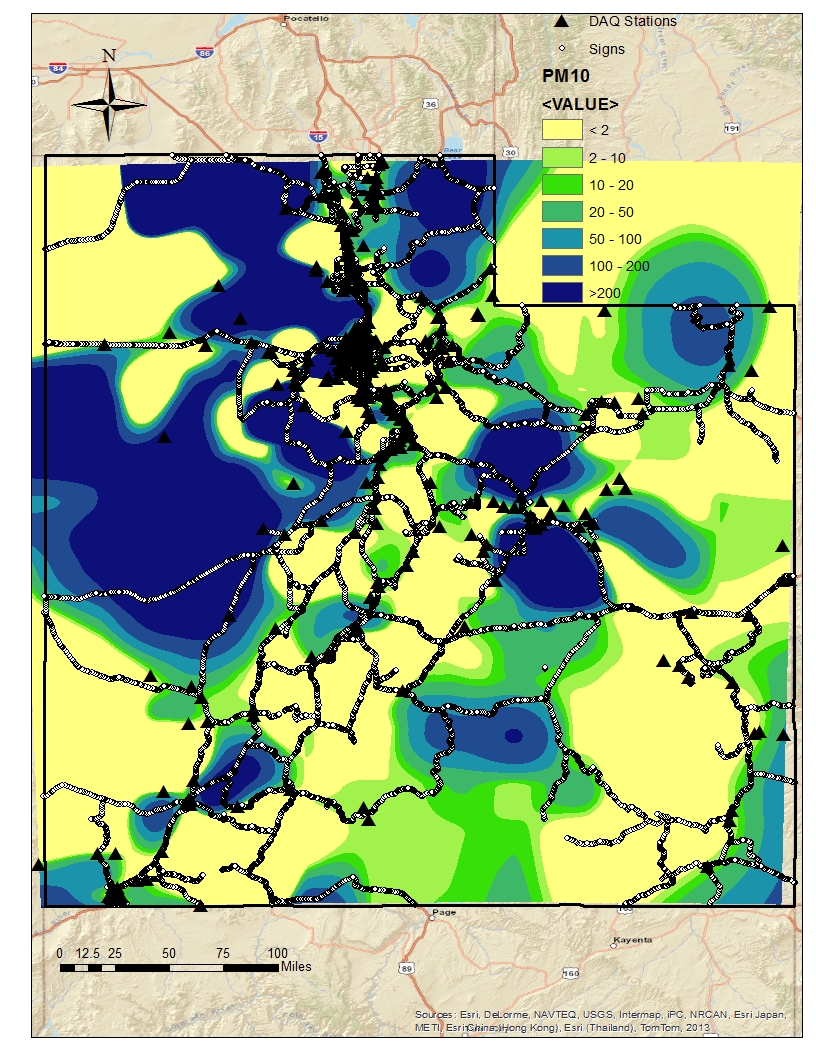 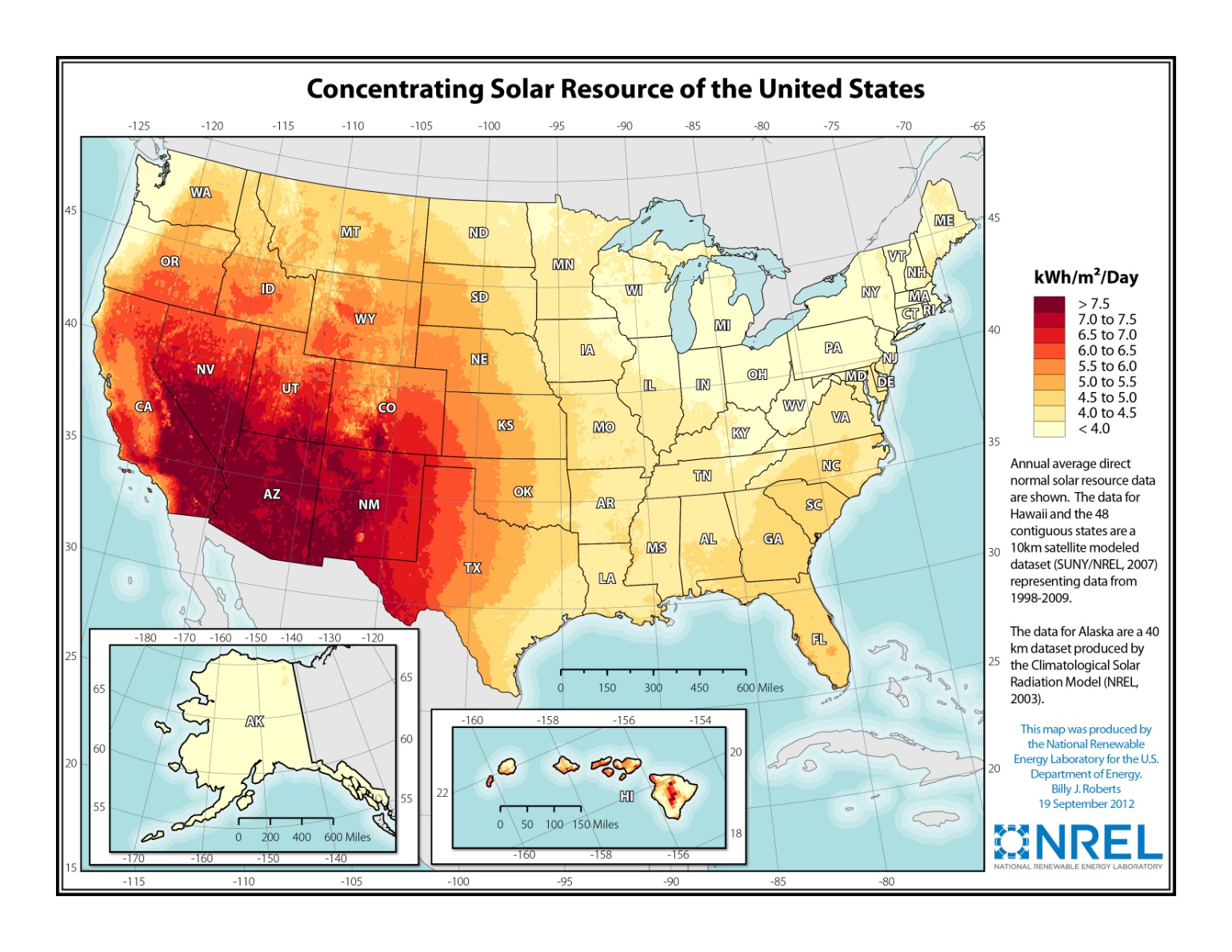 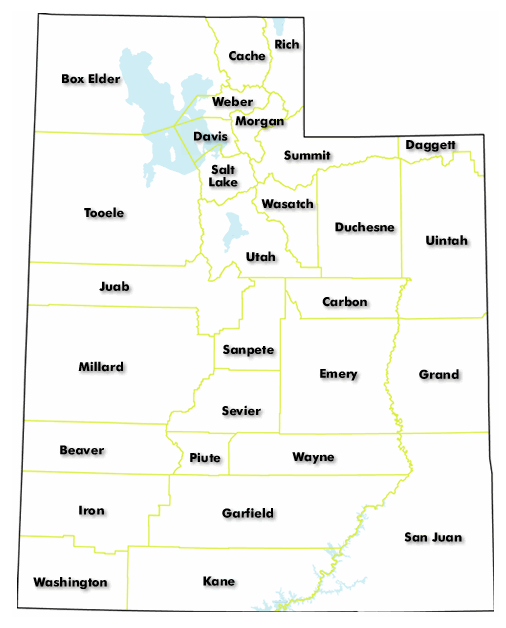 Acknowledgment
Dr. Kevin Heaslip
Dr. David Tarboton
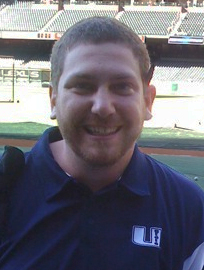 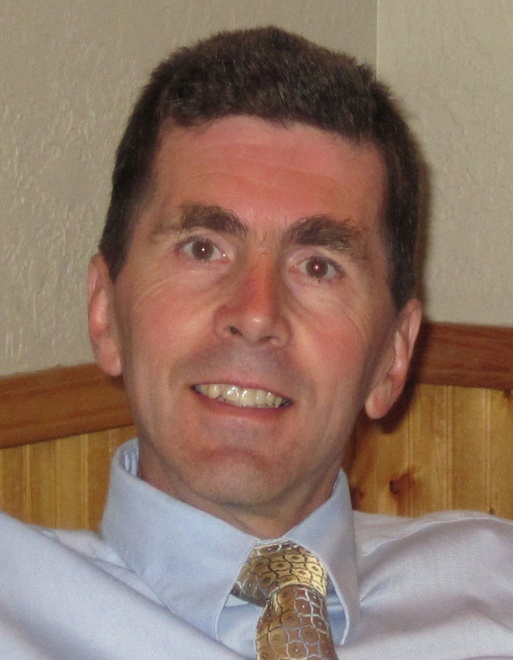 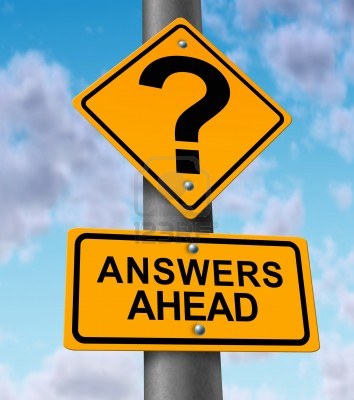